NCDA Action Project
NCDA Leadership Academy – Class of 2016
Amanda G. Flora, Ph.D., NCC, GCDF

Annual meeting of the NCDA, June 29 – July 2, 2016
Chicago, IL
Introduction
Mentor, Rebecca Dedmond of George Washington University
Clinical Assistant Professor, University of Virginia
NCC, CDFi, GCDF
VCDA Past-President
Board member, Wilson Workforce Rehabilitation Center Foundation
Background for project
Term “career literacy” arises
Colleague used in Virginia a few years ago
Bill Symonds from ASU spoke at NCDA last year and other venues (online) nationwide.
Defining the terms
26 graduate students at UVA (20 school counseling, 5 student affairs (non-CACREP), and 1 professional development) were asked to define “College and Career Readiness”

 “Only 14 of the 46 states responding to the survey have a statewide definition of what it means for high school students to be career- or work-ready. The states that reported having such a definition include Colorado, Delaware, Georgia, Kansas, Kentucky, Maryland, Michigan, Minnesota, Missouri, Montana, Nebraska, New Jersey, North Dakota, and Virginia. Another 20 states said they are working on developing such a definition.” (CEP, 2013, p. 1)
Research Design
Presenting problem: Uniform/consistent definitions for career development terminology in the U.S.
Qualitative inquiry: Review existing literature for themes and patterns
Inquiry
Reviewed existing literature and created working document Document* presented at a roundtable via Dr. Dedmond at US Chamber of Commerce Foundation’s “Reviving the American Dream: Using Career Development to Prepare All Young Adults for Career Success” February 22, 2016 
Continued literature review (some results shared today)
Brief qualitative survey to key stakeholders
(Results in handout)

*Electronic copy available
“Career Literacy” themes
“…knowledge, tools, and support…” (Symonds)
Decisions (Australian resources)
Skills 
Interpersonal
“present oneself effectively” (Career Industry Council Australia, 2009b)
“Interact positively and effectively with others” (Tathem & McIlveen, 2009)


Others?
Interesting
“This paper utilizes  the term college readiness counseling due to its suggestion that readiness’ includes preparation for success for matriculation” (Savitz-Romer, 2012, p. 28) (for NACAC)

Defining success?
Piloting with VCDA Board
https://docs.google.com/forms/d/1Sgk2JlJUGGPyTuqGrUiscMqNeKe75bpxQZl9wrWn9Yw/edit
Information so far
“The ability to navigate career planning and execution successfully using a strong foundation of career knowledge and employability skills.”
Notice the connection between existing themes
Considerations/Implications
“Career and Technical” and “College and Career Readiness” appear to be two separate movements, both with various definitions
Can Career Literacy unite?
Is there another term to consider?
Where are values and career theories fitting in?
Family involvement? Most influential factor on career development
Special education and Rehabilitation Counseling
Limitations of study (so far)
Overwhelming
Cyclical
Omission of key documents possible
Immersion (good and bad)
Late at the starting gate  both on project and topic.
Where to go from here?
Or “where do we begin?”
Tying literacy to competencies
CACREP competencies
Vary by specialty
CDF competencies
Others?
[Speaker Notes: In addition to follow-up studies]
Additional considerations
Credential confusion
Credentialing “gap” for graduate-level practitioners – scaffolding or tiered credentialing 
Chasm with school counseling
Various needs (e.g. veteran, college readiness) – difficult to unify
Multiple organizations – ASCA, CACREP, ACA –who should be leading the way? US! We are the parent organization and the experts in career development
Moving forward
Speak with key NCDA stakeholders to discover any additional themes and patterns in definitions 
Eventually create a for survey to all NCDA members
Long-term, include ACA, ASCA, ACES, etc.
Developing specific RQs regarding competencies and literacy for correlations to support career development training
Current Happenings
Recent Hearing with Tim Kaine on CTE education
Career Developments, Summer 2016
In Virginia:
http://www.nvdaily.com/news/2016/05/mcauliffe-talks-up-workforce-development-efforts/
Pilot high schools
Career coaches (credentialed)
Possibilities???
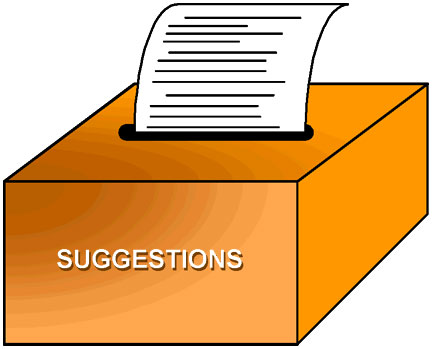 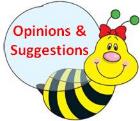 THANK YOU!
flora@Virginia.edu

References in handout